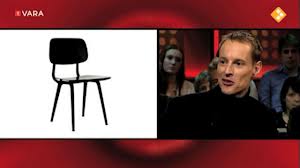 jam
Jamaar-stoel
Weg met de afgoden
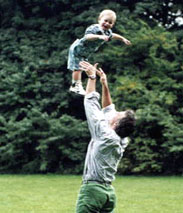 vertrouwen
Weg met de afgoden
Waar lig je wakker van?


Waar mogen ze je wakker voor maken?